La Biblioteca Metelli presenta
Mostrabibliografica
Una rassegna di testi e paratesti, copertine e formati
bibliografie e bollettini, immagini e suoni
in occasione della giornata di festeggiamenti per i 50 anni del corso di laurea in Psicologia
in occasione dei 50 anni del corso di Laurea in Psicologia
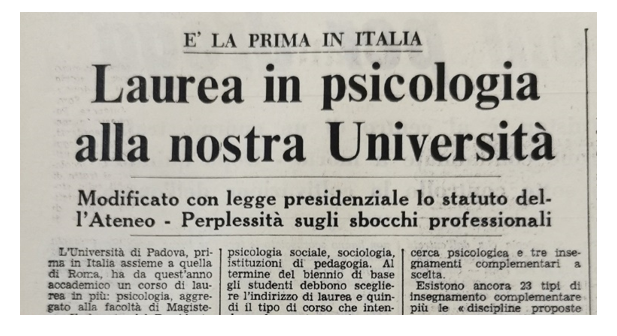 Il fondatore del Corso di Laurea in Psicologia
Fabio Metelli
3
Aggiungere un piè di pagina
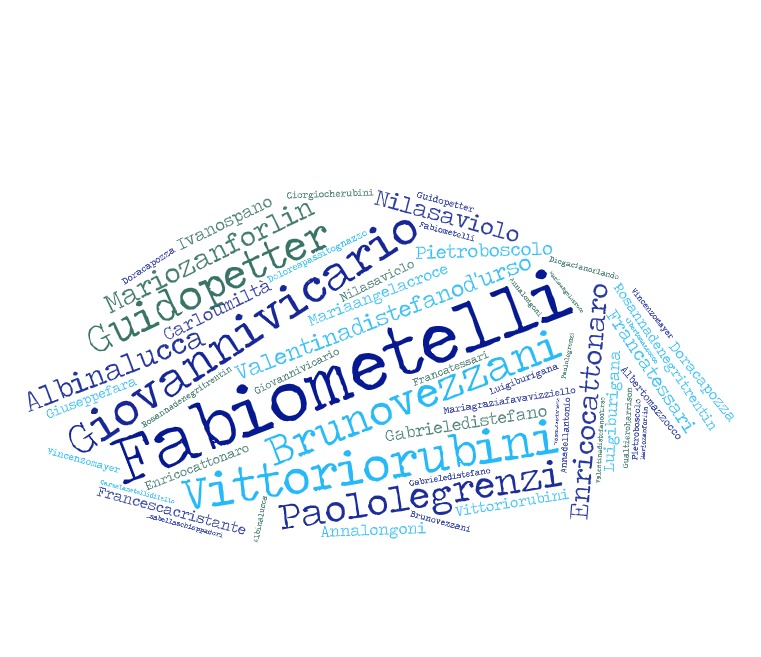 … i grandi maestri che accompagnarono al nascita del Corso di Laurea in Psicologia
4
Aggiungere un piè di pagina
50 anni di storia…
…ma da dove siamo partiti?
Palazzo del CapitanioPiazza Capitaniato 3, Padova
50 anni fa eravamo qui…
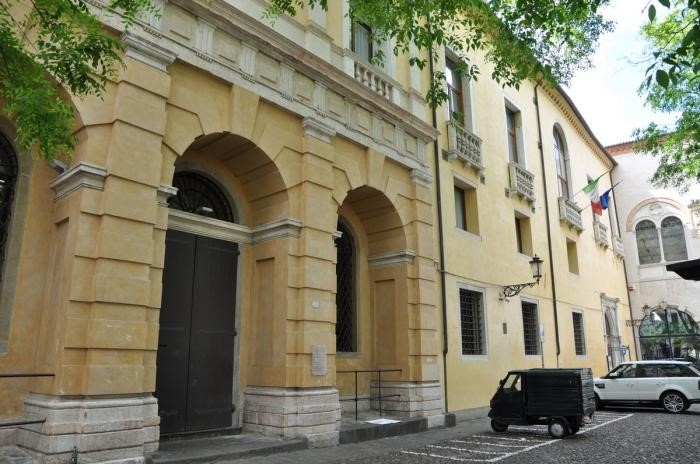 Ieri l’edifico ospitava: Direzione e segreteria
 del corso di laurea in Psicologia, 
Direzione e segreteria dell'Istituto di Psicologia,
biblioteca, bidelleria (con casellario 
postale per i docenti), laboratori, 
centro di calcolo, 
studi di docenti e tecnici, aule per lezioni.
------------- 
Oggi l’edificio ospita la Direzione, 
gli uffici amministrativi e gli studi dei docenti
 della sezione di Filosofia 
del Dipartimento FISPPA
Palazzo Borgherini, noto come Palazzo Maldura, via Beato Pellegrino, 26
50 anni fa eravamo qui…
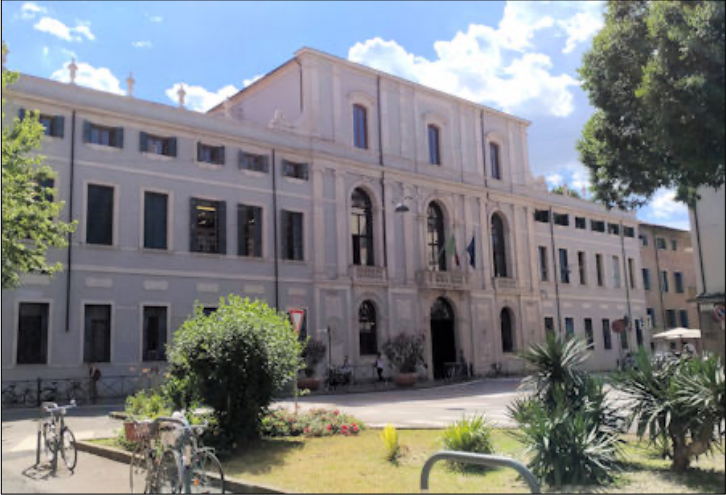 In passato vi si trovavano la Direzione 
e la segreteria del Dipartimento di 
Psicologia dello Sviluppo e 
della Socializzazione.
 ------------- 
Oggi il palazzo è una delle sedi del 
Dipartimento di Studi Linguistici e Letterari,
 e fino al 2019 ha ospitato la biblioteca 
di Studi Letterari, Linguistici, 
Pedagogici e dello Spettacolo, ora trasferita 
presso il Complesso Beato Pellegrino
Palazzo Papafava, via Marsala, 53
50 anni fa eravamo qui…
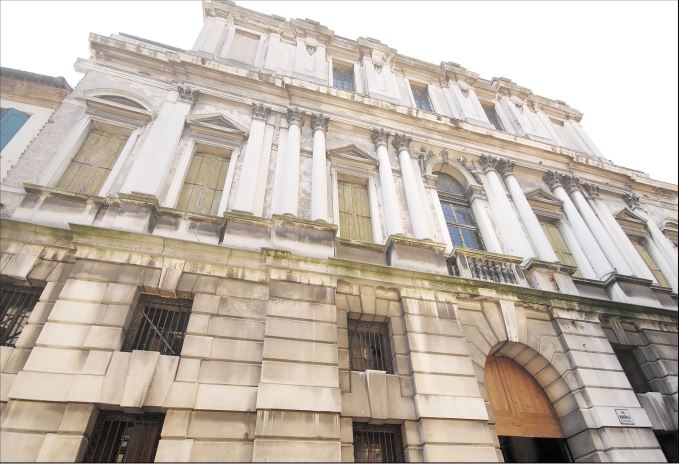 Un tempo l’edificio ospitava alcune aule 
riservate alle attività didattiche, di cui 
una soltanto destinata alle lezioni del corso 
di laurea afferente all’Istituto di Psicologia 
Generale, e gli studi di alcuni docenti,
 per lo più a contratto. 
------------
Oggi, interamente restaurato, il palazzo è una proprietà privata tendenzialmente chiusa 
al pubblico, salvo eccezioni rappresentate da cerimonie, eventi culturali e visite guidate 
promosse da alcuni associazioni 
ed enti autorizzati
Palazzo Verson, Prato della Valle, 81
50 anni fa eravamo qui…
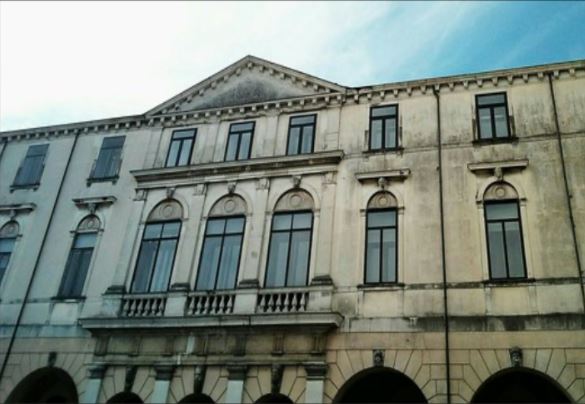 In passato il palazzo ospitava gli studi 
dei docenti e dei ricercatori di Psicologia 
sociale e Psicologia del lavoro. 
Quando questa sede fu soppressa, 
il personale che vi operava fu trasferito 
presso la sede di piazza Cavour. 
-------------
Oggi l’edificio è destinato a 
usi privati e commerciali.
L'oggetto e i problemi della psicologia  Fabio Metelli1958; Padova : Liviana
PSICOLOGIA / Prof. Metelli (Boll. A.A. 1970-71, Facoltà Magistero, CDL Pedagogia, indirizzo psicologico)
 
Fabio Metelli (Trieste, 10 giugno 1907 – Padova, 22 gennaio 1987) è stato uno psicologo italiano. È considerato uno dei principali studiosi italiani di psicologia della Gestalt, insieme a Gaetano Kanizsa, Paolo Bozzi e Giovanni Bruno Vicario. Professore di Psicologia all'Università degli Studi di Catania, all'Università di Trieste ed all'Università di Padova, dove è stato successore di Cesare Musatti nella direzione dell'Istituto di Psicologia … Su iniziativa sua e di Guido Petter, nel 1971, è nato il primo corso di laurea di Psicologia italiano, presso l'Università di Padova.
Le dottrine caratteriologiche di Ernst Kretschmer e Gerarhd Pfahler / Fabio Metelli1958; Padova : Liviana
PSICOLOGIA / Prof. Metelli (Boll. A.A. 1970-71, Facoltà Magistero, CDL Pedagogia, indirizzo psicologico)
 
…Membro dell'Accademia patavina e dell'Istituto veneto di scienze lettere e arti, ricevette nel 1973 la medaglia d'oro per meriti scientifici dal presidente della Repubblica. Nel 1982 venne nominato Professore emerito. I suoi lavori vanno dalla psicologia della testimonianza alla caratterologia, alla psicometria con particolare interesse per l'applicazione psicologica dell'analisi fattoriale. L'ambito in cui M. ha fornito i contributi più originali è quello della percezione visiva
La psicologia della forma 
Paul Guillaume ; traduzione di Giulio Gnoli
 
stampa 1963;
Firenze : Editrice universitaria
Le teorie dell'apprendimento 
Ernest R. Hilgard, Gordon H. Bower ; introduzione del prof. Dario F. Romano ; traduzione di Fulvio Scaparro 

1970; Milano : Franco Angeli
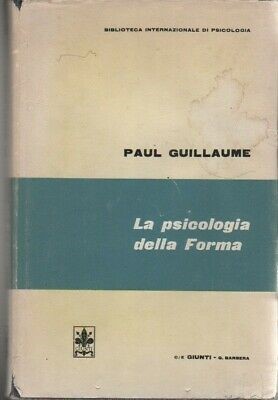 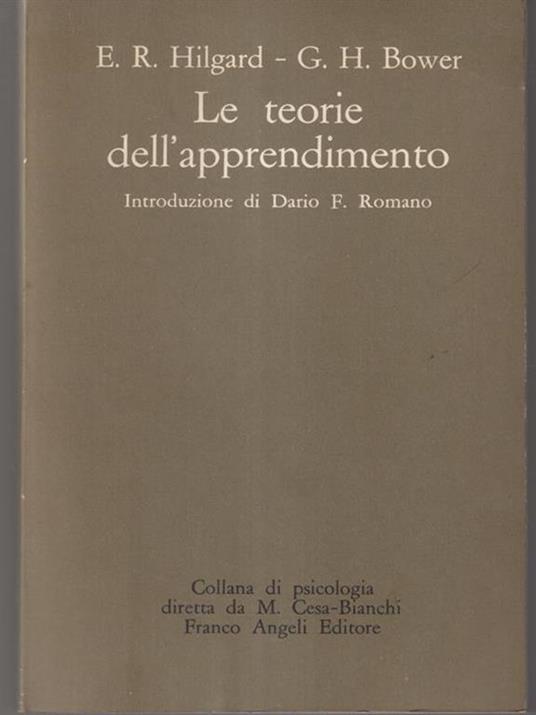 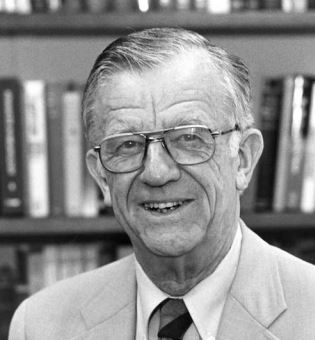 Principi di psicologia della forma 
Kurt Koffka

1970; Torino : Boringhieri
Psicologia : corso introduttivo 
Ernest R. Hilgard ; traduzione di M. Chiarenza e R. Tettucci ; a cura di Gabriele Noferi

 [1971]; [Firenze] : Giunti-Barbera
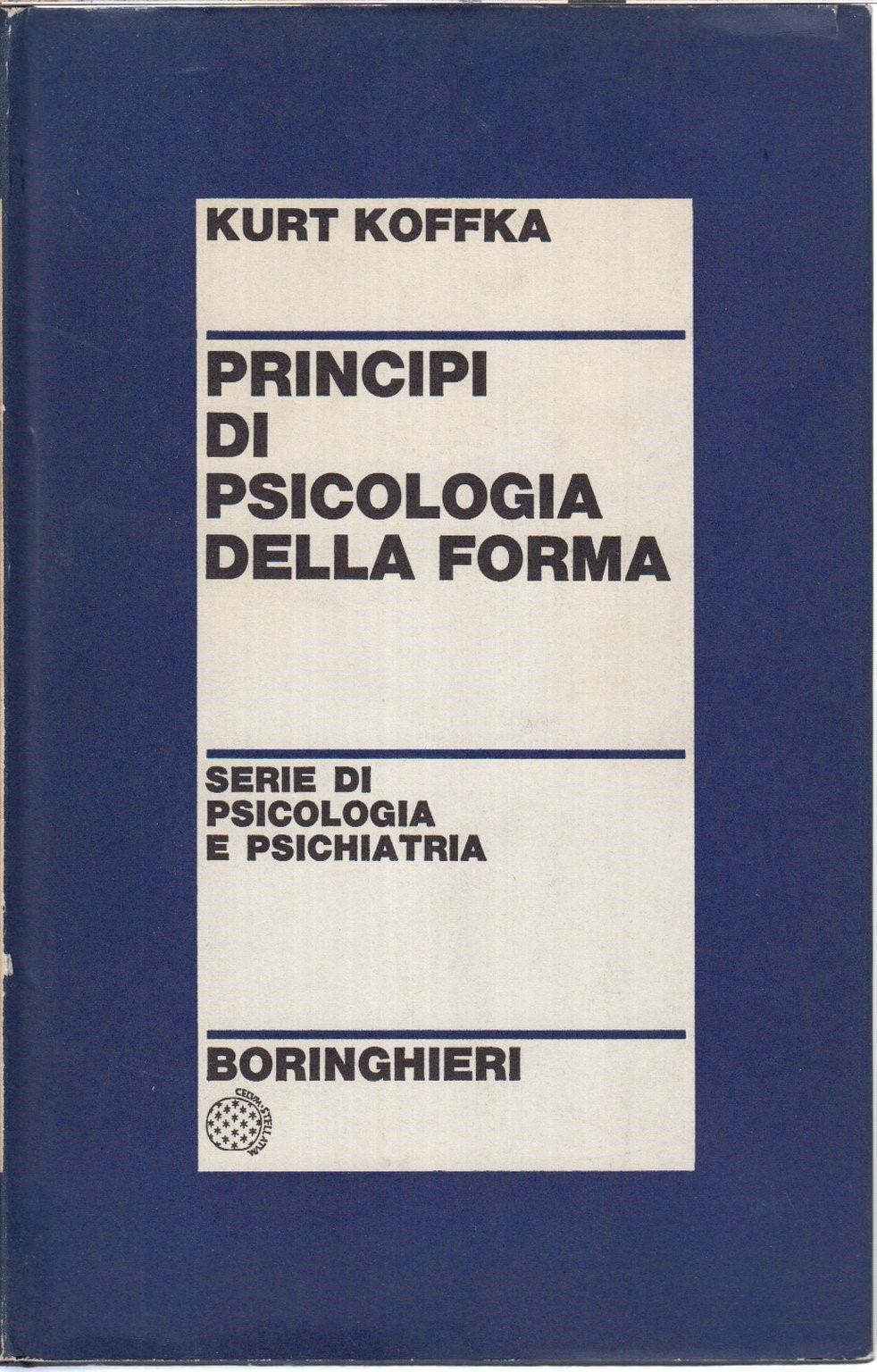 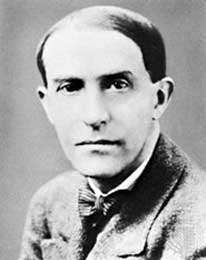 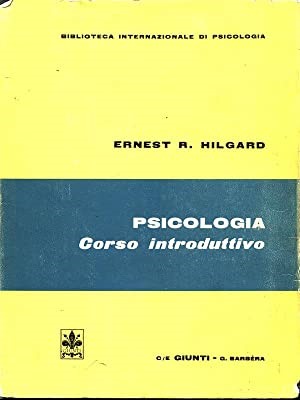 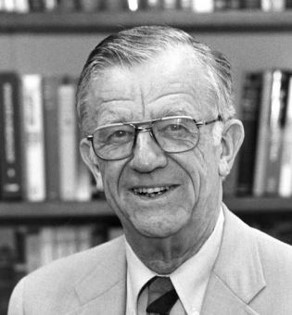 La psicologia della Gestalt 
 Wolfgang Köhler

1967; Milano : Feltrinelli
Tempo psicologico ed eventi 
Giovanni Vicario

 [1973]; Firenze : Giunti-Barbera
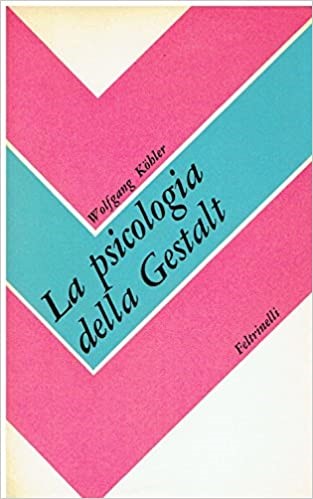 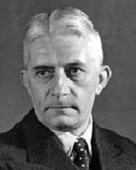 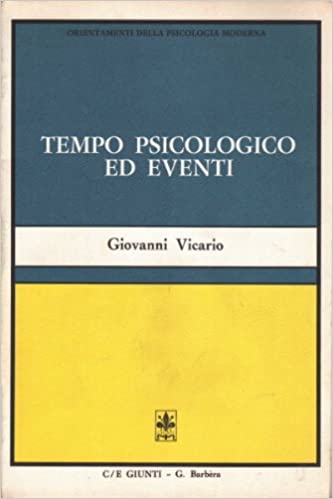 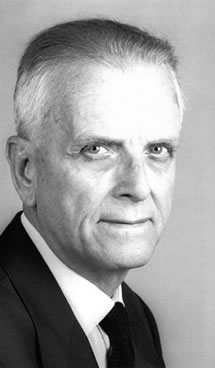 Psicologia del pensiero 
 P. Legrenzi, A. Mazzocco

stampa 1973; Milano : A. Martello
La soluzione di problemi : problem-solving  
G. Mosconi e V. D'Urso

1973; Firenze : Giunti-Barbera
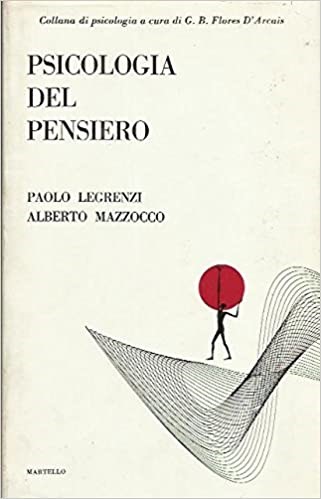 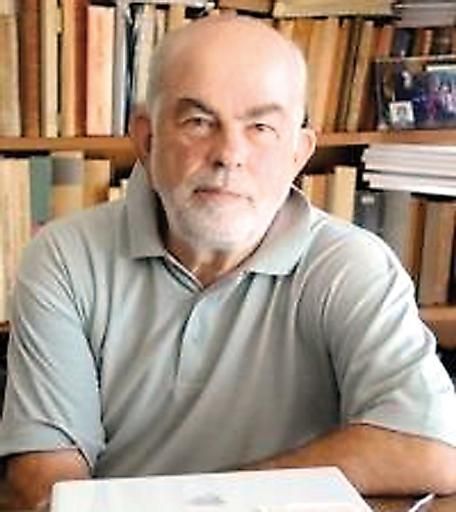 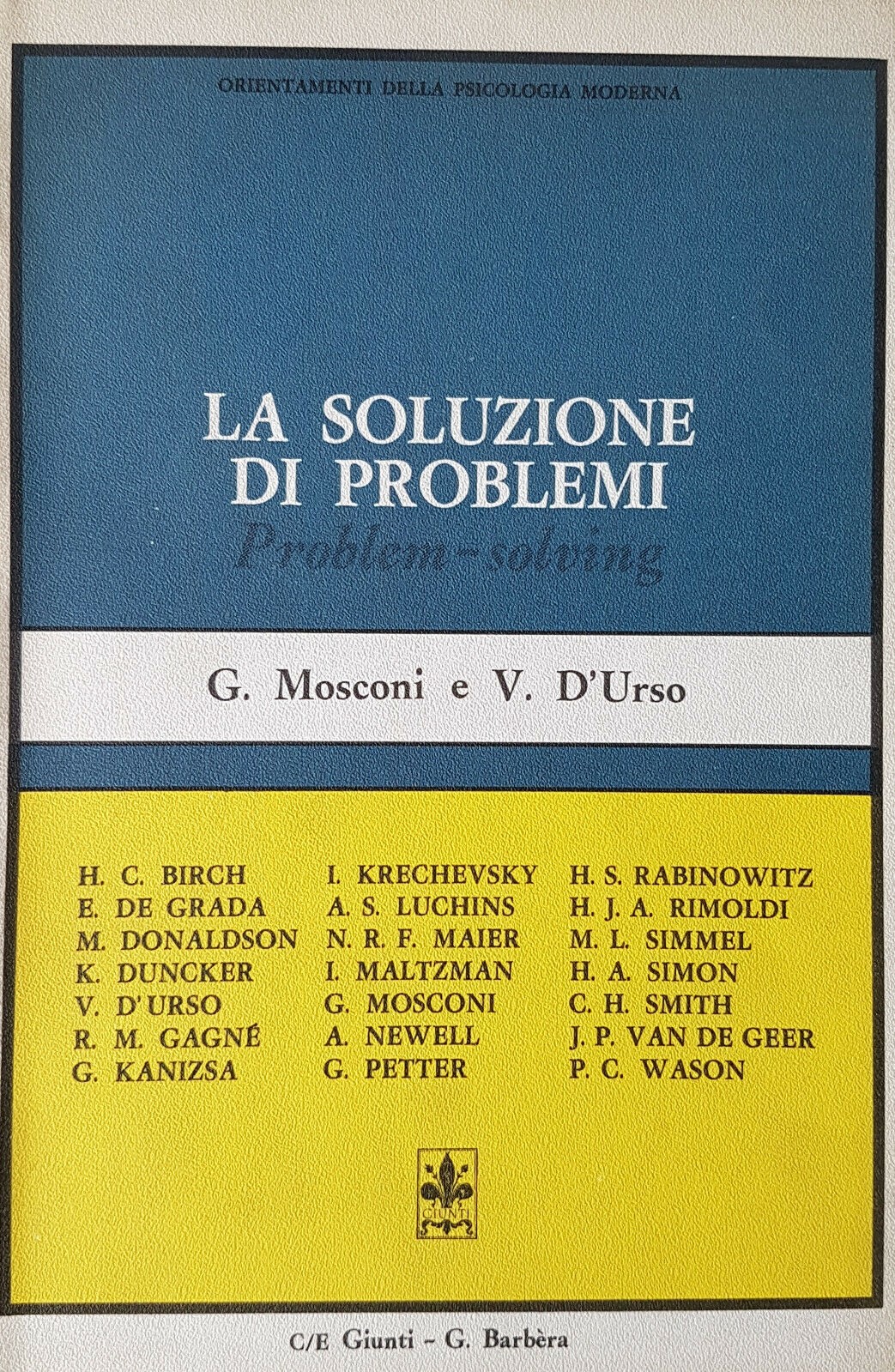 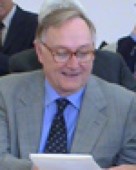 Dall'infanzia alla preadolescenza : aspetti e problemi fondamentali dello sviluppo psicologico  
Guido Petter

c1972; [Firenze] : Giunti-Barbera
La genesi dell'ipotesi : uno studio sperimentale dei processi di pensiero Edouard Claparède ; traduzione di Gabriele Di Stefano ; presentazione di Giuseppe Mosconi

 [1972]; Firenze : Giunti-Barbera
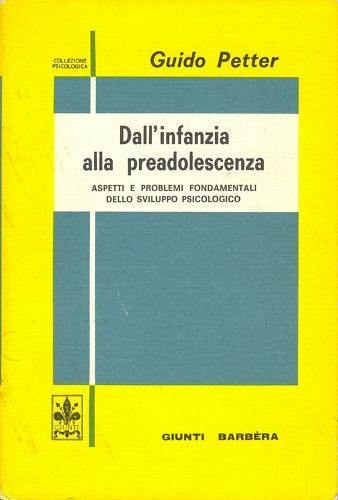 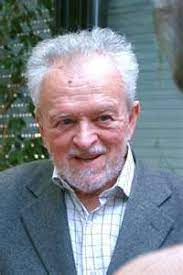 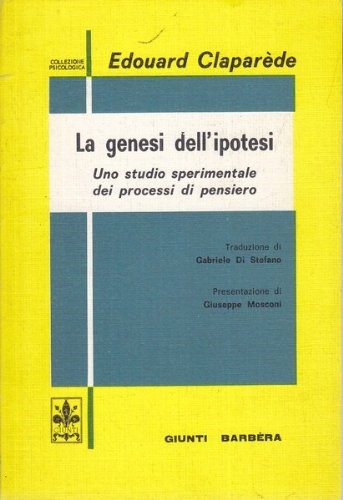 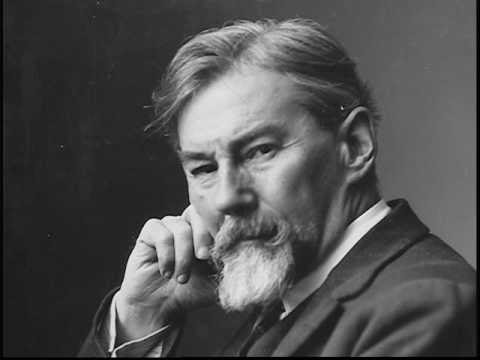 La psicologia del pensiero produttivo Karl Duncker ; a cura di Guido Petter ; traduzione di Fernando Dogana

c1969; Firenze : Giunti Barbera
Introduzione alla psicoanalisi : prima e seconda serie di lezioni  
Sigmund Freud

1969; Torino : Boringhieri
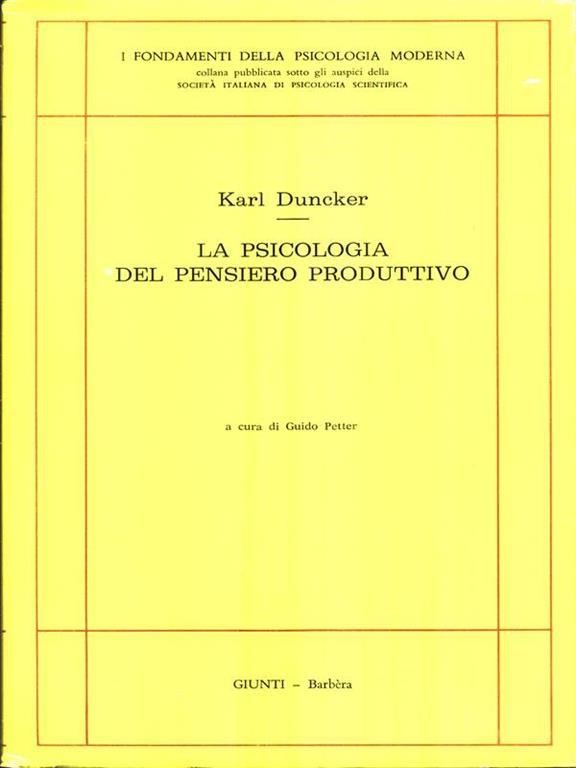 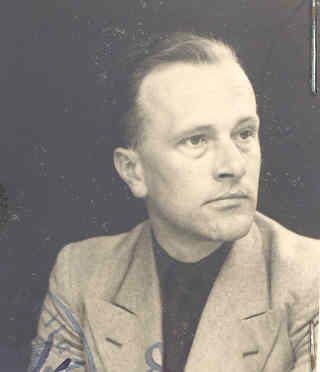 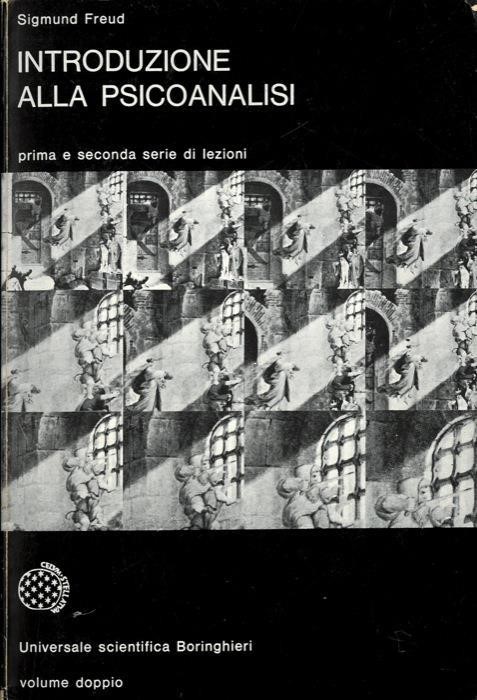 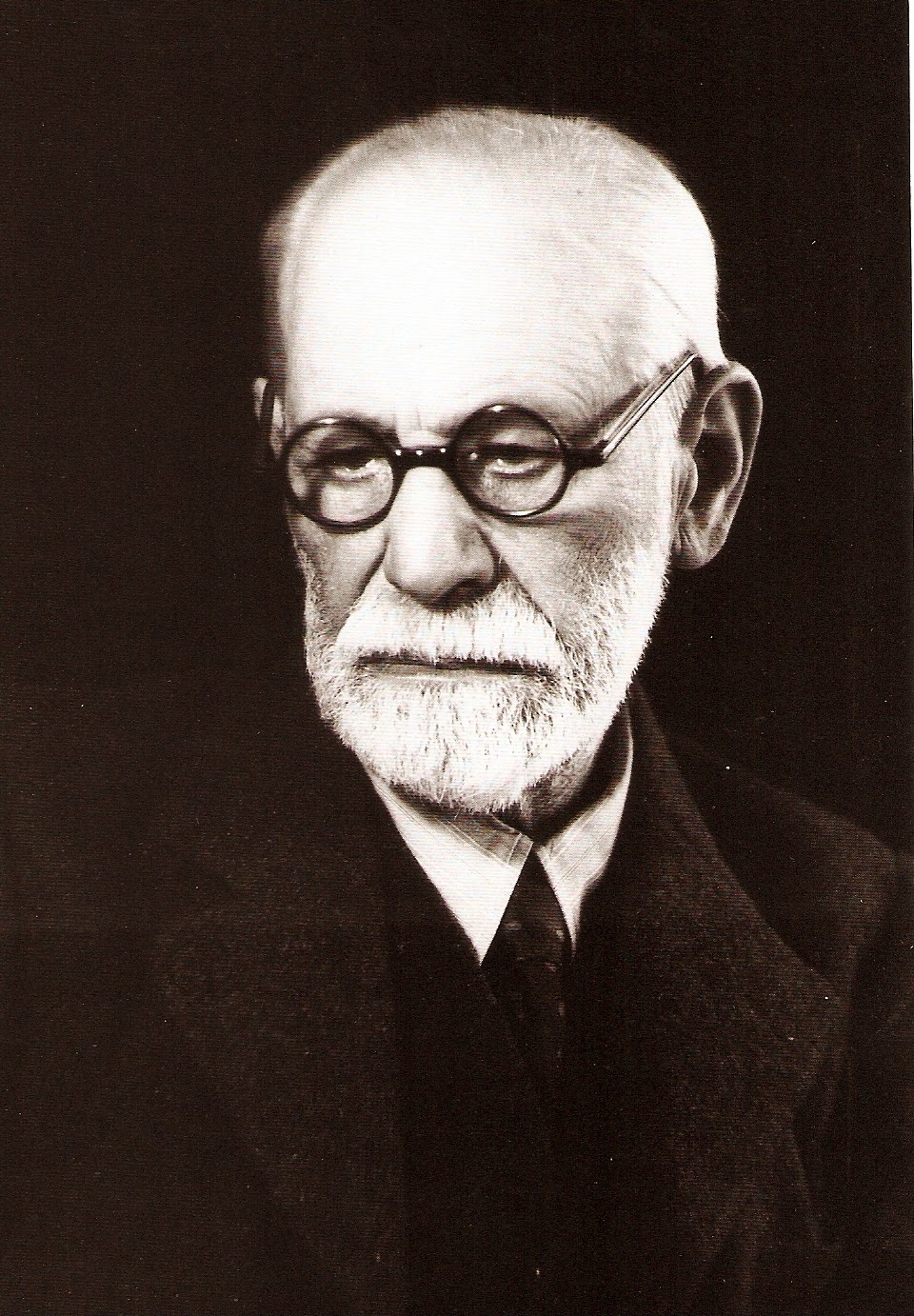 Dalla logica del fanciullo alla logica dell'adolescente 
 J. Piaget e B. Inhelder ; traduzione di Marco Cecchini ; presentazione di Guido Petter

 [1971]; Firenze : Giunti-Barbera
Teoria dinamica della personalita 
Kurt Lewin ; a cura di Guido Petter ; traduzione di Guido Petter

1965; Firenze : Giunti-Barbera
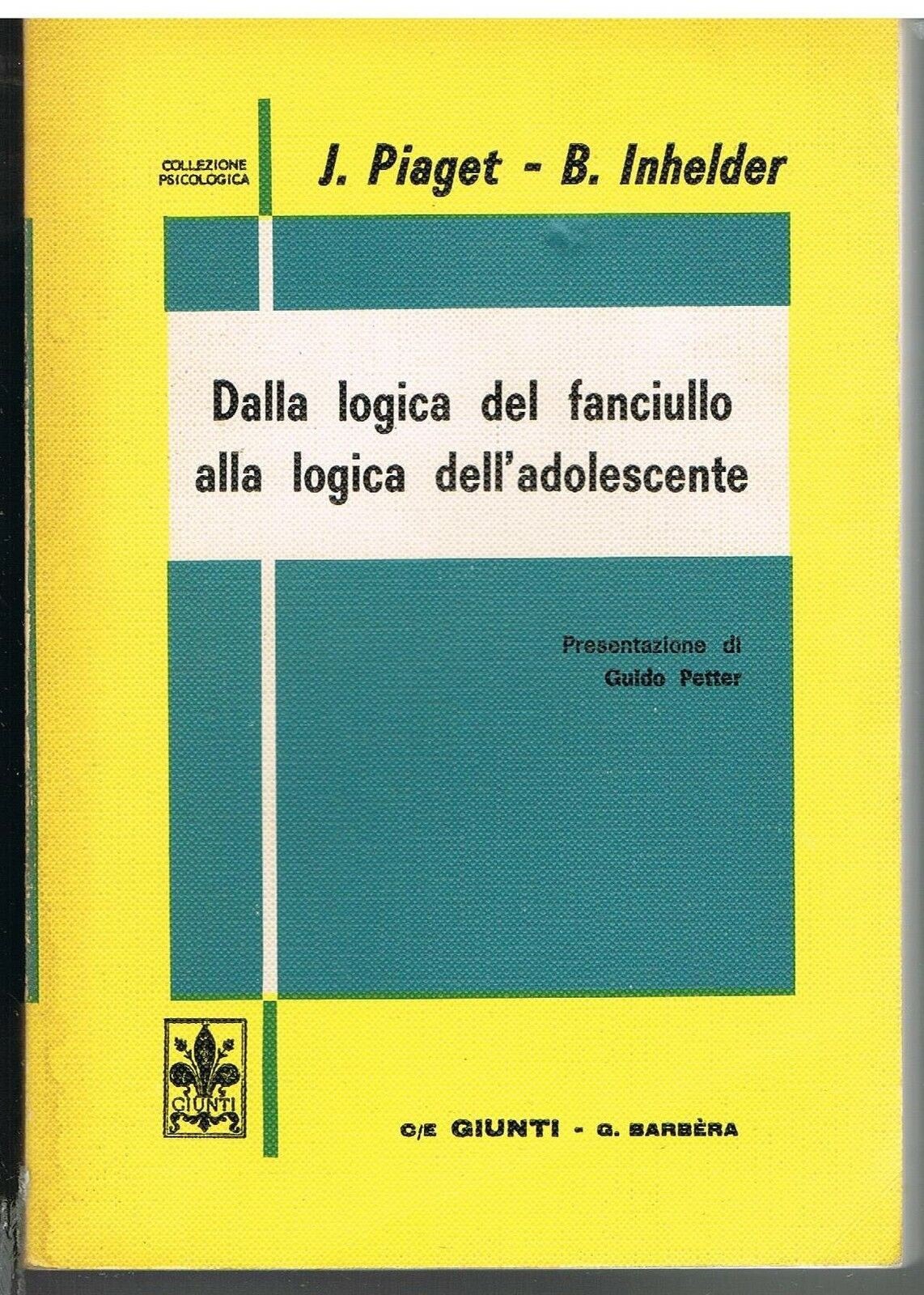 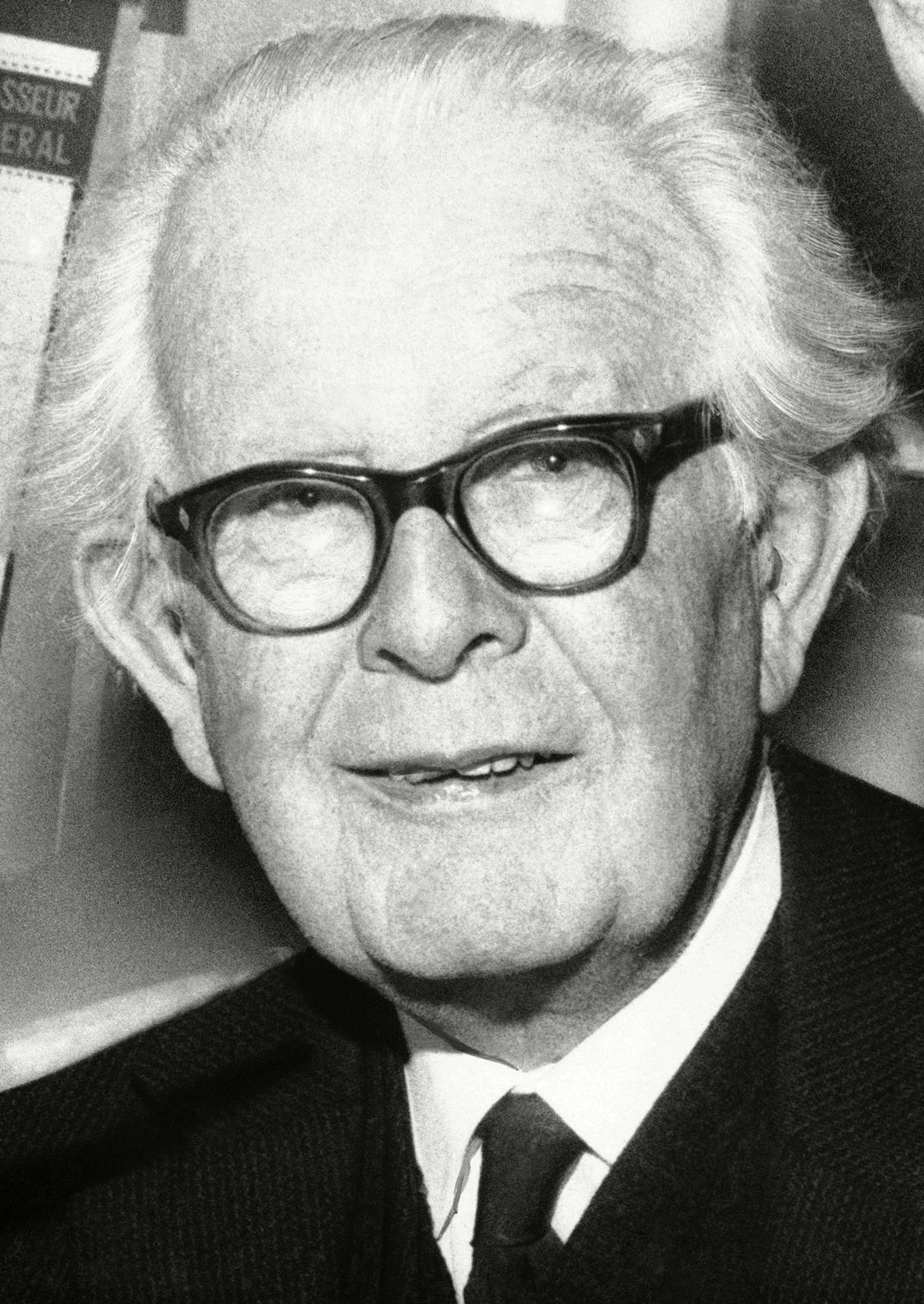 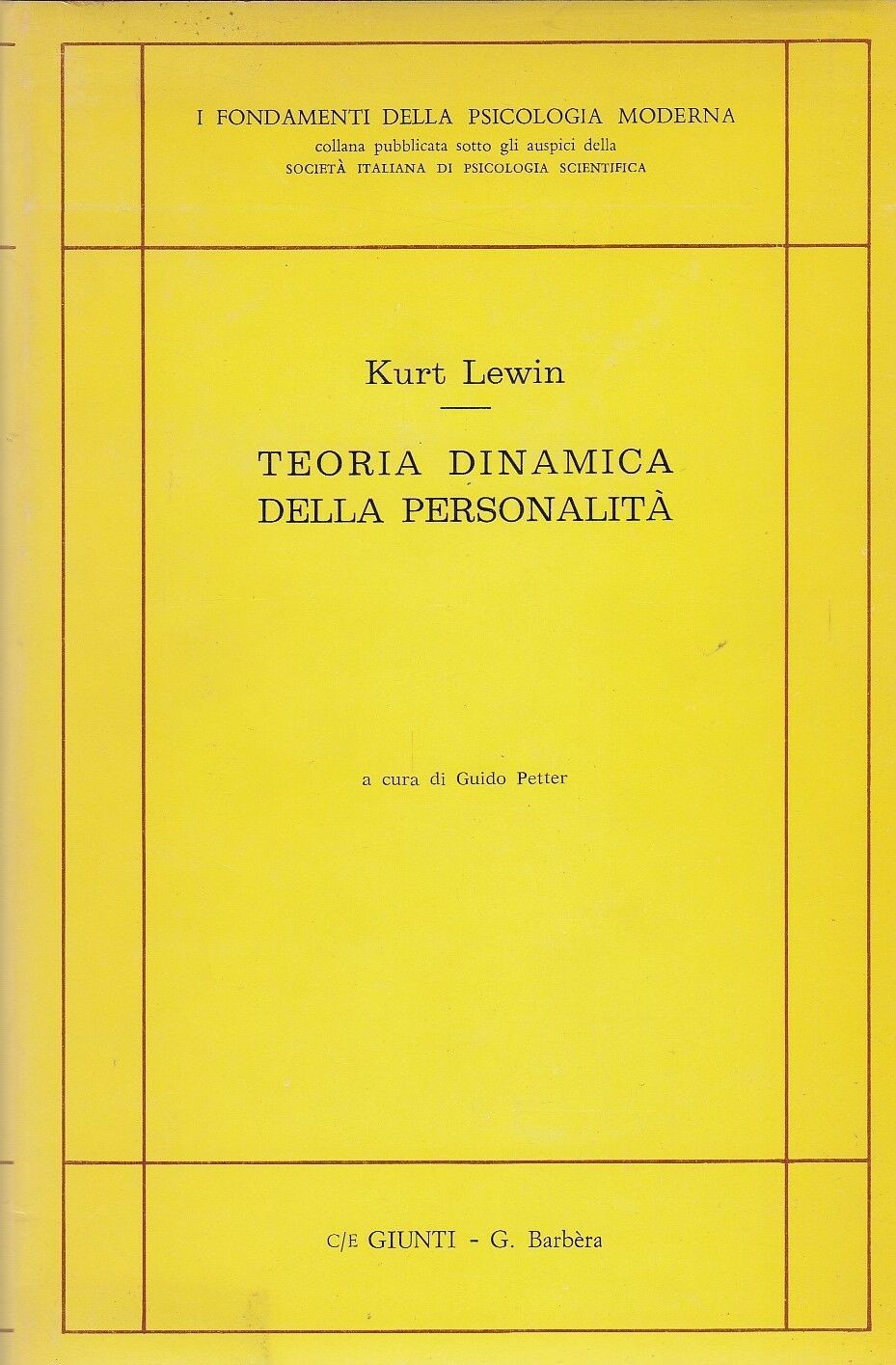 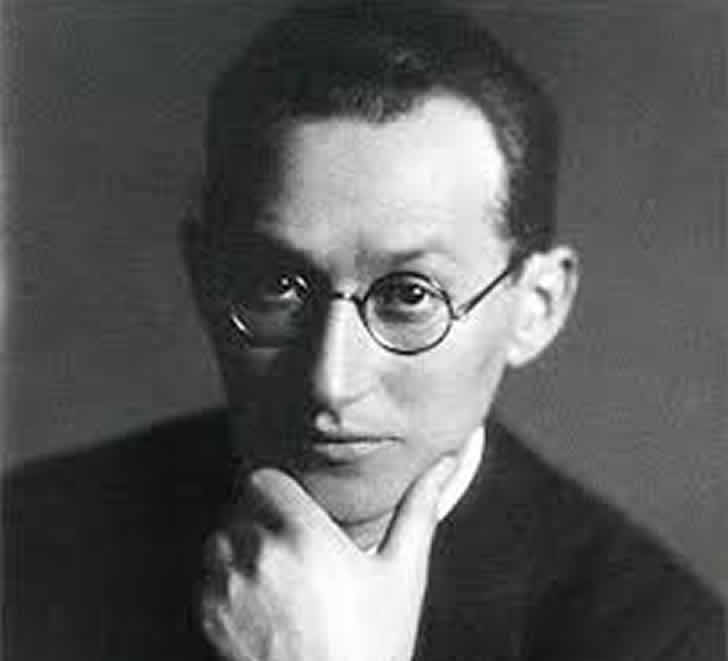 Vieni a visitare la mostra fisica presso la Biblioteca Metelli 
oppure visita la mostra virtuale sul sito della biblioteca
 http://bibliotecapsicologia.cab.unipd.it/